Washington’s Community and technical colleges
SBCTC Fall 2023 WEC Update
SBCTC Fall Update
Friday, October 13
Agenda Topics:
System Updates
Funding Opportunities
Project & Program Updates
Staff and Resource Updates
SBCTC system update
Marie Bruin, Director of Workforce Education
System strategic Plan (updated)
Equitable Student Success
Goal 1: Increase access and retention among populations who can benefit the most from college. This includes young adults, working adults, low-income people, people of color, immigrants and refugees, individuals with disabilities, LGBTQ+ identifying individuals, rural residents, and single parents. We must be intentional in eliminating inequities in college access and retention for students institutionally marginalized in higher education. 
Goal 2: Improve completion and transfer rates for all enrolled students across all types of programs and credentials — workforce degrees, transfer degrees, certificates, apprenticeships, and bachelor’s degrees. We aim to improve completion rates across-the board for all students and to improve completion rates faster for students of color. Students must also receive necessary guidance and support about how to efficiently transfer to continue their educational journeys. 
Agile, Career-Relevant Learning 
Goal 3: Provide flexible career-training options that are responsive to the needs of businesses and industries, offer Washingtonians access to well-paying jobs and career mobility, and lead to a more resilient and diverse workforce. 
Institutional Financial Health
Goal 4: Secure resources and develop systemwide strategies to support colleges’ financial sustainability and resiliency.
4
Supplemental operating budget Request FY24
Bachelor of Science in Computer Science Degree Expansion - $9M
SBCTC staff recommends a $9 million supplemental operating budget request to create at least 15 new Bachelor of Science in Computer Science degree programs at Washington community and technical colleges. With appropriate funding support, these programs would expand access to computer science bachelor’s degrees for historically underserved populations and align with existing and emerging industry needs. 
Washington Open Prof Tech Project Expansion - $600K
SBCTC is reaching the final year of the Washington Open Prof-Tech project funded by the U.S. Department of Education. Staff recommends an operating budget request of $600,000 to provide funding to develop another set of open textbooks, offering financial relief from the high cost of textbooks for students and sustaining the momentum and growth of open-source materials in professional technical programs.
5
Funding updates
Project & program updates
Industry Demand (Carolyn)
Industry Demand: Meets the needs of employers and related partners across industries
Team Members: Carolyn McKinnon, Danny Marshall, and Vicky Chungtuyco
Team Projects:
Incumbent worker strategies, micro-credentials, non-credit credentials
Data Governance Committee – Continuing Education (CNED) Work Group
Law enforcement & corrections workforce needs assessment (2023 Legislature)
Firefighter/Fire Sciences/Emergency Services Training & Education Committee
Homeland Security/Emergency Services COE, State Fire Marshal's Office, large group of fire chiefs and leaders
Programs:
8
Employee training funding
Job Skills Program 
FY24 funds are fully awarded; we are NOT accepting applications
FY 24 Round 1 had 49 Proposals with 35 Projects Awarded 
Next application will be FY 25 Round 1*
*if current projects return money during the year, SBCTC will open a new funding round for applications. Please contact Danny Marshall and check program webpage before applying.
Job Skills Program Grant | SBCTC

Customized Training Program
Funds are fully awarded, we ARE accepting applications
4 businesses scaled their JSP proposal to participate in a CTP training contract
Current waitlist has 3 projects; applications are being accepted
Please contact Danny Marshall with any questions
Customized Training Program | SBCTC
9
Funding opportunities
Career Launch Equipment Funding
$5Million for capital equipment in the current biennium
Competitive grant process through OMGS.
First round of requests open October 19th and closes November 30th.
Webinar for potential applicants is scheduled for October 26th at 1:00pm.
10
Sector Response (Anna)
Sector Response: Support colleges as they deliver career and sector-based educational opportunities to students
Team Members: Anna Nikolaeva, Shanna McBride, and Megan Harper
Worker Retraining Updates 
Worker Retraining Funding Formula Workgroup
Nursing/Allied Health DTA WRT Eligibility 
Nursing: SB 5582 Implementation 

Programs:
11
Work-based Learning (Genevieve)
Work-based Learning: Assist colleges as they provide experiential learning opportunities.
Team Members: Genevieve Howard and Karin Gitchel
Highlights related to E2SSB 5764
Response to WSATC regarding the creation of an institution, or centralized program, for related supplemental instruction.
Apprenticeship inventory – We are working toward getting all apprenticeship programs entered in ctcLink.
Apprenticeship Coding 
NOAWS to PRFTC this will enable the distribution of WCG-A and the use of OAAP 
Coding links to state ID number resulting in broader more accurate data.
Programs:
12
Program support (Bill)
Program Support: Provide overarching program support to strengthen business, industry and colleges.
Team Members: William Belden, Kimberly Ingram, and Shelby Means (Education Division)
Highlights
Dual Credit
Perkins
Program Approval
Programs:
13
FY24 Perkins applications
FY24 Perkins Plan Final Award Budget Revisions Due October 18th 
FY24 Special Projects App Due November 30th 
Update contact information
OGMS: New application and during Follow-Up status 
OBIS: Anytime
14
[Speaker Notes: Email sent on October 3rd with final funding award]
FY25 Perkins Plan Application
Dates TBA
OCTAE Requested Application Revisions
Initial CLNA due January 31, 2024 
Alignment from CLNA Summary to Funding Requests
CLNA Monthly Virtual Collaboration
15
Perkins Data Dashboard
21-22 data expected to be available by beginning of November
Reporting Year 2021-2022 State Targets
1P1 = 39.5%
2P1 = 53.5%
3P1 = 19%
Renaming Non-Trad Fields for consistency
16
Perkins State-determined Performance levels(state targets)
Reporting Year 2022-2023 State Targets Available for Comment
Send Comments: kingram@sbctc.edu or wbelden@sbctc.edu
RY = Reporting Year, PY = Program Year
17
[Speaker Notes: State Targets must be higher than the average of the last two years.]
Program Approval and Inventory
Pre-Nursing DTA/Pre-Allied Health Pathways
Seeking input from WEC membership (Val Sundby)
New College Partnerships
PAR Website and Program Inventory 
https://www.sbctc.edu/colleges-staff/programs-services/professional-technical/default.aspx  
Gathering VPI authorization for new PAR online application 
Web tutorial to be issued this fall 
System-wide Program Inventory
Public Inventory is pulled directly from ctcLink
Common Attribute Framework: Credits, shared programs, apprenticeships, etc
Inactive Status
Branded College Inventories w/ Max Credit Values
18
Dual credit
Running Start Changes 
Substitute House Bill (SHB) 1316 increased the combined monthly full-time equivalent (FTE) and annual average FTE (AAFTE) enrollment limit from 1.20 to 1.40 and directed OSPI to adopt rules to allow participation in Running Start during the summer term. 
An “after-exit” Running Start proviso was also included in the state budget to permit eligible high school graduates to participate in summer quarter Running Start to complete their associate degree at their local community and technical college for summer 2023 and 2024. Funding is limited.

College in the High School Changes 
Substitute Senate Bill (SSB) 5048 Eliminates College in the High School fees for all students in 9th   grade through 12th grade that attend a public high school or charter school and are enrolled in a public institution of higher education.
19
Dual credit
CTE Dual Credit Proviso Update 
Pilot Colleges
NWESD 189

Dual Credit Updates
Stephanie Rock, Program Administrator
Adult Reengagement & Strategic Enrollment Initiatives
College in the High School Program Guidance
20
Additional project updates
Workforce Data Project
Workforce Enrollment Dashboard Tableau
Program and Course Data
Implications for Data Consistency/Coding (Carmen)
Naming conventions, etc
21
Workforce Education Organization Chart
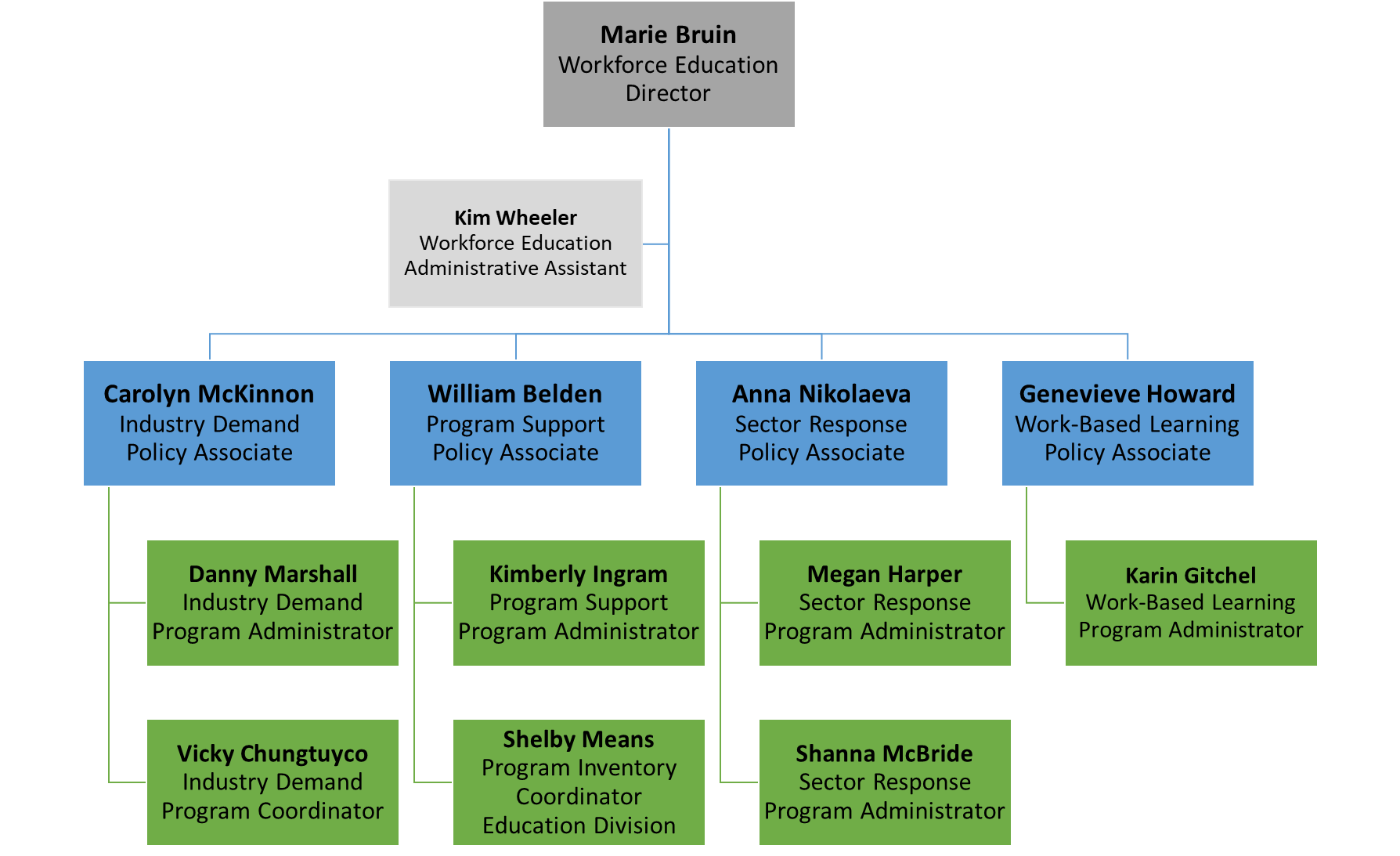 Workforce contacts
Department Leadership
Marie Bruin, Director; mbruin@sbctc.edu
Kimberly (Kim) Wheeler, Workforce Assistant; kwheeler@sbctc.edu
Industry Demand: Meets the needs of employers and related partners across industries
Carolyn McKinnon, Policy Associate; cmckinnon@sbctc.edu
Danny Marshall, Program Administrator; dmarshall@sbctc.edu
Vicky Chungtuyco, Education Program Coordinator; vchungtuyco@sbctc.edu
Program Support: Provide support to strengthen business, industry and colleges.
William (Bill) Belden, Policy Associate; wbelden@sbctc.edu
Kimberly Ingram, Program Administrator; kingram@sbctc.edu
Shelby Means, Program Inventory Coordinator; smeans@sbctc.edu 
Sector Response: Support delivery of career and sector-based educational opportunities.
Anna Nikolaeva, Policy Associate; anikolaeva@sbctc.edu   
Megan Harper, Program Administrator; mharper@sbctc.edu
Shanna McBride, Program Administrator; smcbride@sbctc.edu
Work-based Learning: Assist colleges as they provide experiential learning opportunities.
Genevieve Howard, Policy Associate; ghoward@sbctc.edu
Karin Gitchel, Program Administrator; kgitchel@sbctc.edu
23